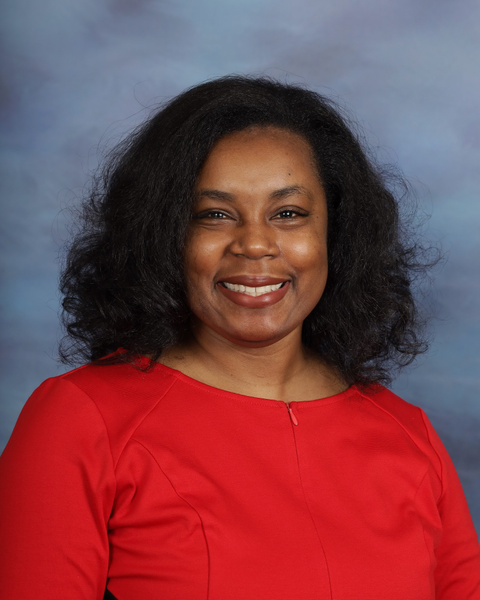 My name is Mrs. Belser and I am excited to be one of Lamar-Milledge’s 1st Grade teachers this year. I am a Chicago, Illinois native who loves God, spending time with my husband and family, and laughing a whole lot! I know this will be a great year!
Mrs. Belser
15+ years teaching experience

Spelman College 
Bachelor of Arts in English

Emory University 
Candler School of Theology
Master of Divinity

Bethel University
Master of Arts in Children and Family Ministries
Spending time with my family

Cooking 

Reading and Writing
Mrs. Belser’s First Grade Class Roster 
Room 115
Baker, Faith
Ballard, Ya’Hyness N.
Cincinatus, Cataleya S. 
Dublin, Jr., Jacquez K.
Grays, Grayson G. 
Guiterrez, Ximena
Hall, Marcus A. 
Hickson, Dashon W. 
Houston, Marquez T. 
Kess, Melodie M. 
Nipper, Karen M.
Shearin, Chandler K.
Singleton, Winter A. 
Vera Gutierrez, Chloe
Mrs. Belser
Mrs. Belser’s First Grade Class Schedule 
Room 115
Mrs. Belser